Harnessing FDI for Sustainable Development:

UNCTAD’s IPFSD
Investment Policy Framework for Sustainable Development
International Investment Policymaking dimension
Natalia Guerra de Arias
Senior Capacity-building Coordinator
International Investment Agreements (IIAs) 
Division on Investment and Enterprise
UNCTAD
International Investment Policies:
Shifting from the bilateral to the regional level
Trends of BITs and “other IIAs”, 1980 – 2012
(Number of treaties)
ISDS Mechanism: Investors continue using it – some States express discontent
IPFSD: Core Principles for Investment Policymaking
1
Investment for sustainable development
…overarching objective of investment policymaking …
…grounded in a country’s overall development strategy
 … coherent and synergetic …
2
Policy coherence
…involving all stakeholders … standards of public governance
 …predictable, efficient and transparent procedures for investors
3
Public governance and institutions
4
Dynamic policymaking
…regular reviews for effectiveness and relevance …
…setting out rights and obligations of States and investors in the interest of development
5
Balanced rights and obligations
…in the interest of the public good and to minimize potential negative effects
6
Right to regulate
…in line with development strategy
 … open, stable and predictable entry conditions …
7
Openness to investment
8
…adequate protection to established investors … non-discriminatory
Investment protection and treatment
…aligned with sustainable development goals
 … minimize risk of harmful competition for investment
9
Investment promotion and facilitation
…promote adoption of and compliance with best international practices of CSR …
10
Corporate governance and responsibility
…address shared investment-for-development challenges
 … avoid investment protectionism
11
International cooperation
International Investment Policymaking: the Challenges
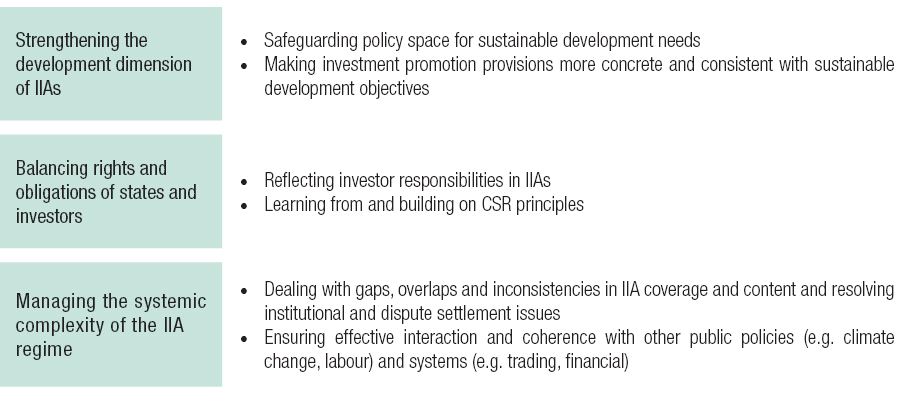 International Investment Policymaking: 3 Levels
Formulating a strategic approach to international engagement on investment 

Integrating IIAs into a country's development strategy
Understanding what IIAs can and cannot do

Designing sustainable development friendly IIA clauses
What type of agreement (BIT or FTA)
What type of relationship (bilateral or regional)
With whom 

Engaging in multilateral consensus building
IIA Table of Elements in the IPFSD: How It Works
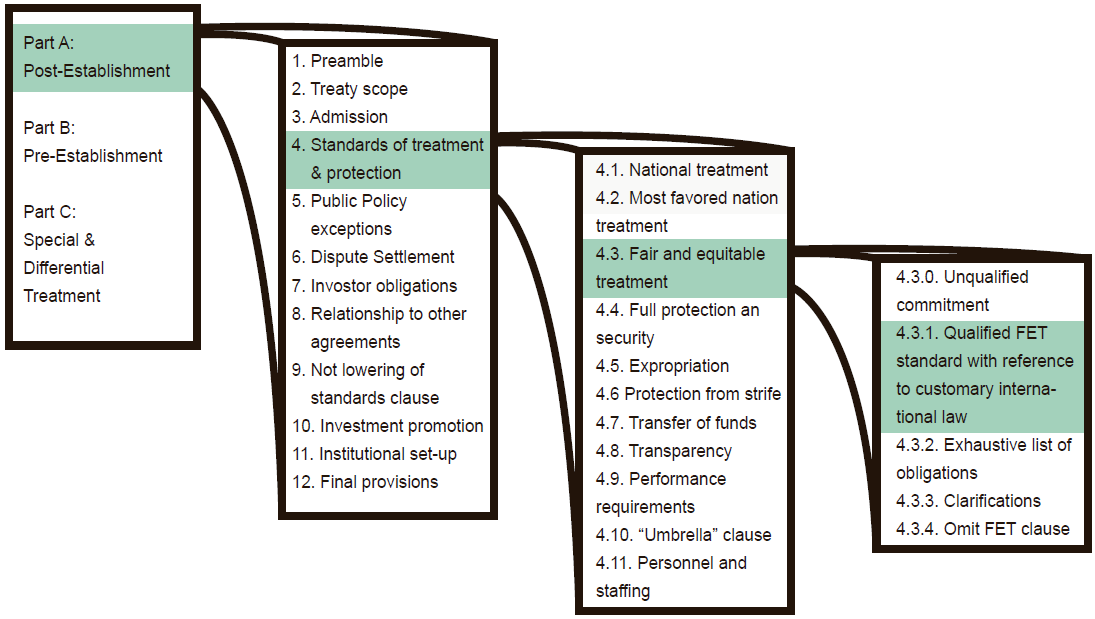 An Excerpt from the IPFSD Framework
IPFSD Policy Options – Some Examples
Carefully craft scope and definitions clause.

Structure FET as an exhaustive list of State obligations.

Distinguish legitimate regulations from regulatory takings.

Make full protection and security commensurate with a country’s level of development.

Limit the scope of the transfer of funds clause.

Include exceptions to protect human rights, health, labor standards, and the environment.

Consider no ISDS, or last resort ISDS jurisdiction.

Create an institutional setup that makes the IIA adaptable to changing development contexts.
IPFSD: What for? End-use
Reference for policy making: a "policy at a glance" for politicians, a handbook for national policy makers, and “checklist of options” for treaty negotiators

Tool for technical assistance: framework for IPRs, basis for updating regulatory regimes, menu for training, a handbook for general advisory services

Basis for consensus-building: 
Short-term: promoting common understanding on key issues related to investment for sustainable development; 
Longer-term: a stepping stone for formulating common denominators of multilateral cooperation

Living framework for all stakeholders to contribute: "open source“ on the web and discussion forum for best practices.
The Investment Policy Hub and the IPFSD
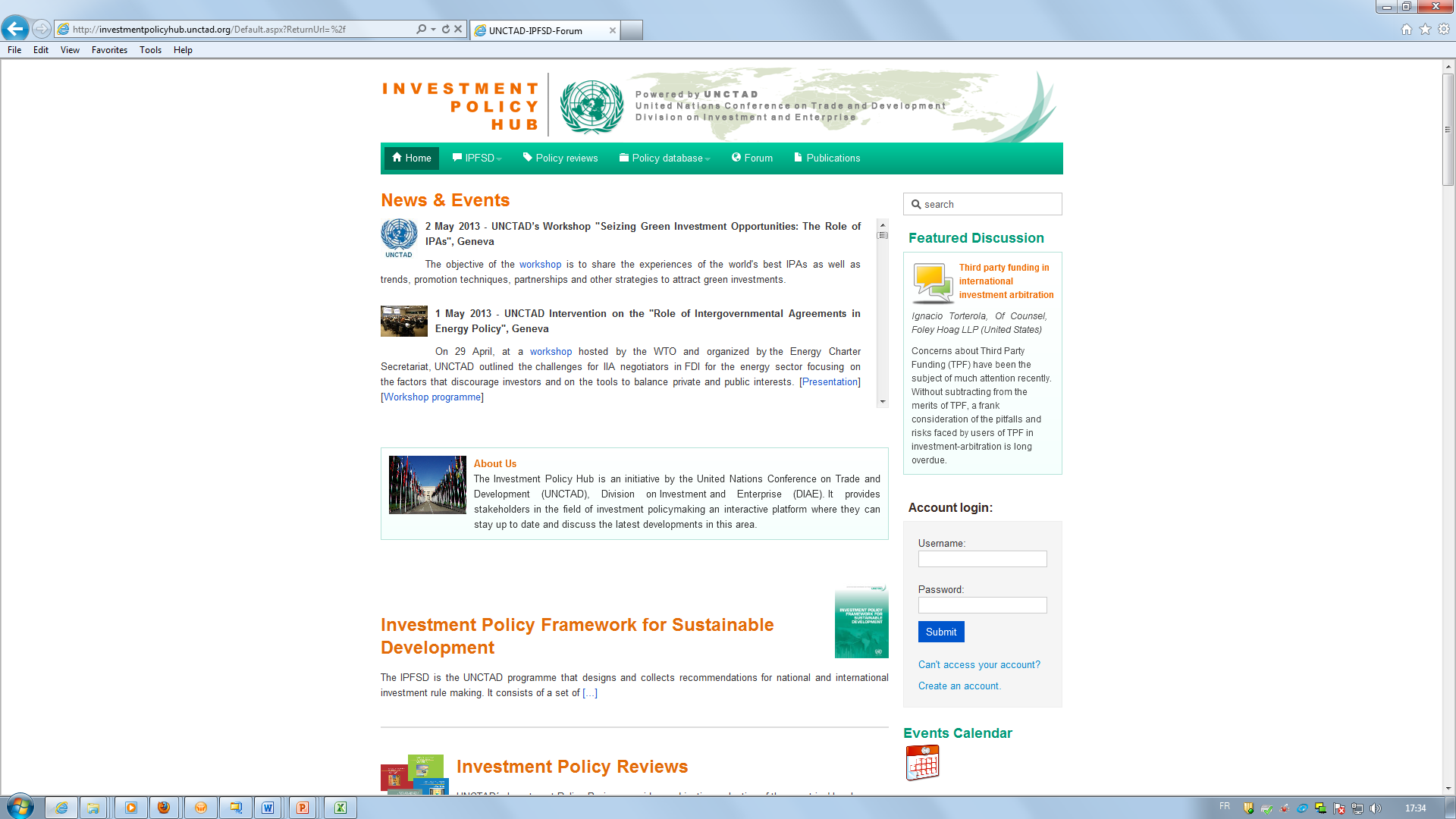 THANK YOU!
The Investment Policy Hub:
http://investmentpolicyhub.org
UNCTAD websites:
www.unctad.org/diae  
www.unctad.org/wir
www.unctad.org/fdistatistics
@unctadwif
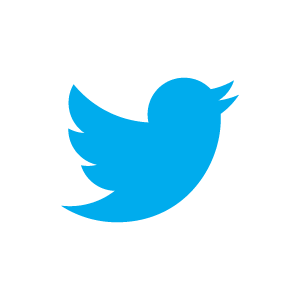